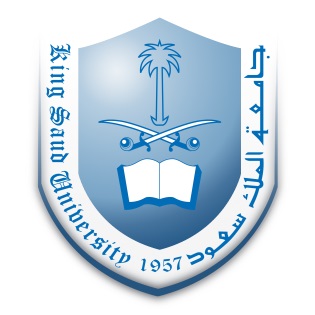 442 تخط - التخطيط الاستراتيجي الحضري
بناء الخطة الإستراتيجية -1
الأسبــوع الـخـامـس
1434/11/25هـ
442 تخط - التخطيط الاستراتيجي الحضري                                             PL442 – Urban Strategic Planning
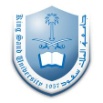 أين نحن الآن
الرسالة
للتعريف بالغرض الرئيسي (سبب الوجود)

المبادئ والقيم
لتحديد ما تؤمن به وتدعو إليه

SWOT analysis
لتحديد المؤثرات الداخلية والخارجية
442 تخط - التخطيط الاستراتيجي الحضري                                             PL442 – Urban Strategic Planning
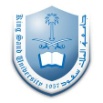 أين سنذهب
الميزة التنافسية المستدامة
لتعريف ما تبرع/تبرز به المنظمة/المنطقة

الرؤية
تشرح إلى أين تتجه، ةتصور وضعك المستقبلي.
لصياغة صورة عن ما ستمثله المنظمة/المنطقة وأين تتجه.
توضح كيف ستبدو المنظمة/المنطقة بعد 5-10 سنوات من الآن.
442 تخط - التخطيط الاستراتيجي الحضري                                             PL442 – Urban Strategic Planning
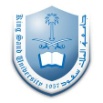 كيف سنصل هناك
الغرض والأولويات الإستراتيجية (Objectives & Priorities)
الوضع الإستراتيجي بعيد المدى والمستمر، الذي ينقلك من الرسالة إلى تحقيق رؤيتك.

الأهداف والمبادرات قصيرة المدى (Goals & Initiatives)
أهداف فعالة تنص بشكل صريح على (ماذا و متى و كيف و من).
يمكن قياس مقدار تحققها. 

المهام التنفيذية (Actions)
تضع أعمال معينة حيز التنفيذ بحيث تقود إلى تحقيق أهداف محددة.
تحدد الأعمال التي ستحقق أهدافنا خلال فترة زمنية محدودة (ستة أشهر).
442 تخط - التخطيط الاستراتيجي الحضري                                             PL442 – Urban Strategic Planning
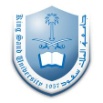 مــثـــال
غرض إستراتيجي (بعيد المدى):
توفير دعم مالي لخطط تطوير الأحياء

هدف مرحلي (ربع سنوي):
تحديث فرص التمويل المتاحة
مقياس: عدد فرص التمويل المتاحة كل 3 أشهر
المستهدف: تأمين  مصدرين للتمويل

مهام تنفيذية (أوقات محددة):
عمل تقرير إخباري مطبوع نهاية كل شهر عن أنشطة الأحياء التنموية
تكليف أحد أفراد لجنة التمويل لتولي إدارة الموارد المالي كل 3 أشهر
442 تخط - التخطيط الاستراتيجي الحضري                                             PL442 – Urban Strategic Planning
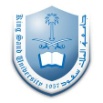 الخيارات الإستراتيجية للتطور
442 تخط - التخطيط الاستراتيجي الحضري                                             PL442 – Urban Strategic Planning
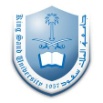